LA ORGANIZACIÓN DE LOS TRABAJADORES RURALES
PRINCIPIOS DISTINTIVOS DEL CONVENIO 141 
Y SU RECOMENDACIÓN 149
UBICACIÓN EN EL SISTEMA NORMATIVO 1
ANTES DE 1975 AÑO DE LA ADOPCIÓN DEL C. 141 Y SU RECOMENDACIÓN FUERON ADOPTADOS OTRAS NORMAS Y MECANISMOS REFERIDOS A LA LIBERTAD SINDICAL ENTRE ELLOS TENEMOS:
1919 EL PREÁMBULO DE LA CONSTITUCIÓN DE LA OIT
1921 C. 11 DERECHO DE ASOCIACIÓN (AGRICULTURA)
1944 LA DECLARACIÓN DE FILADELFIA  (QUE ES PARTE DE LA CONSTITUCIÓN DE OIT)
1948 C.87 SOBE LALIBERTAD SINDICAL Y LA PROTECC DI ÓNEL DERECHO DE SINDICACIÓN
1949 C. 98 SOBRE EL DERECHO DE SINDICACIÓN Y NEGOCIACIÓN COLECTIVA
1951 CREACIÓN DEL COMITÉ DE LIBERTAD SINDICAL DEL CONSEJO DE ADMINISTACIÓN
1970 RESOLUCIÓN DE LA CONFERENCIA SOBE LOS DERECHOS SINDICALES Y SU RELACIÓN CON LOS DERECHOS CIVILES
1971  C. SOBRE LOS REPRESENTANTES DE LOS TRABJADORES
PRINCIPIOS:
LA INDIVISIBILIDAD DE LOS DERECHOS HUMANOS
LA UNIVERSALIDAD, SALVO INDICACIÓN CONTRARIA EN LA NORMA
UBICACIÓN EN EL SISTEMA NORMATIVO 2
DESPUÉS DE ADOPTADO EL C. 141 Y SU RECOMENDACIÓN, LA OIT HA RELEVADO SU IMPORTANCIA A TRAVÉS DE:
EL ESTUDIO GENERAL
SU PROGRAMA Y PRESUPUESTO
LOS ODM´s
LOS ODS´s
INDICANDO LA CENTRALIDAD DEL TRABAJO DECENTE EN EL SECTOR RURAL EN SU PROGRAMA Y PRESUPUESTO
DECLARACIÓN DE LAS NACIONES UNIDAS SOBRE LOS DERECHOS DE LOS CAMPESINOS Y DE OTRAS PERSONAS QUE TRABAJAN EN LAS ZONAS RURALES
EN LOS DEBATES DE LA CONFERENCIA DE 1921 GOBIERNOS CUESTIONARON LA COMPATENCIA DE LA OIT PARA ABOCARSE AL CONOCIMIENTO Y TRATAMIENTO DE LAS CONDICIONES DE TRABAJO EN EL SECTOR DE LA AGRICULTURA
EN 1922 LA CORTE DE JUSTICIA PERMANENTE DE JUSTICIA INTERNACIONAL, RESOLVIO QUE LA OIT ERA COMPETENTE PARA EL SECTOR AGRÍCOLA
1938 SE CONSTITUYÓ UN COMITÉ TRIPARTITO PERMANENTE SOBRE LA AGRICULTURA, PARA DEBATIR EL CAMPO DE TRABAJO DE LA OIT EN EL SECTOR RURAL
LA CARTA SOCIAL DE LOS TRABAJADORES DE PLANTACIONES C. 110 SE ADOPTÓ EN 1958
MEMORANDUM DE ENTENDIMIENTO CON LA FAO 1955, RENOVADO EN EL 2004 EN EL BIENIO 2014-2015 EL TRABAJO DECETE EN LA ECONOMÍA RURAL.
RECOMENDACIÓN 132 SOBRE ARRENDATARIOS Y APARCEROS
C. 159 SOBRE INSPECCIÓN Y LA R. 133 SOBRE LAS DIFICULTADES DE LA INSPECCIÓN
LO RURAL
OBJETO DE DEBATE EN LA  OIT
CARACTERISTICAS GENERALES DEL SECTOR RURAL
LAMAYORÍA DE LOS TRABAJADORES NO RECIBE UN SALARIO Y CUANDO LOS RECIBEN SON INFERIORES A LOS URBANOS. LO CUAL GENERA MIGRACIÓN
MENOS DEL 20% DE LOS TRABAJADORES RURALES TIENEN PROTECCIÓN SOCIAL
SU TRABAJO ES FUNDAMENTALMENTE INFORMAL (8 2.1% DE LA POBLACIÓN RURAL OCUPADA Y EL 98.6% DEL EMPLEO AGRICOLA)
LA POBREZA CARACTERIZA LAS CONDICIONES DE VIDA EN EL SECTOR RURAL
JOVENES Y MUJERES VIVEN EN CONDICIONES DE MAYOR PRECARIEDAD LABORAL
EN ELSECTOR RURAL SE CONCENTRA UNO DE LOS MAYORES % DE TRABAJO INFANTIL
EN EL SECTOR RURAL SE CONCENTRA LA MAYOR CANTIDAD DE TRABAJO FORZOSO
EL TIEMPO DE TRABAJO EN EL SECTOR AGRICOLA ES MAYOR AL LEGAL
TENDENCIA DECRECIENTE AL APORTE DEL PIB
LA LIBERTAD SINDICAL Y LA ESPECÍFICIDADPARA EL SECTOR RURAL
ASPECTOS GENERALES C.87
ASPECTOS ESPECÍFICOS C. 141
LIBRE AFILIACIÓN, SIN AUTORIZACIÓN
TODOS LOS TRABAJADORES SIN DISTINCIÓN ALGUNA
LIBERTAD PARA CONFORMAR ORGANIZACIONES DE SEGUNDO Y TERCER GRADO Y DE AFILIARSE INTERNACIONALMENTE
AUTONOMÍA NORMATIVA, ADMINISTRATIVA Y PROGRAMATICA (HGA)
CUMPLIMIENTO DE LA NORMATIVA
OBLIGACIÓN DEL ESTADO DE NO OBSTRUIR
CONSULTA Y REPRESENTACIÓN
TODOS LOS TRABAJADORES RURALES Y AGRÍCOLAS: 
ASALARIADOS Y AUTONÓMOS, SIEMPRE QUE ESTOS NO:
EMPLEEN MANO DE OBRA PERMANENTE
EMPLEEN MANO DE OBRA NUMEROSA CON CARÁCTER ESTACIONAL
NO HAGAN CULTIVAR SUS TIERRAS POR APARCEROS O ARRENDATARIOS
EL ESTADO DEBE:
FACILITAR LA LIBRE SINDICALIZACIÓN
PROMOVER Y FOMENTAR LAS ORGANIZACIONES SINDICALES
HACERLAS PARTICIPES DEL DESARROLLO ECONÓMICO Y SOCIAL
RATIFICACIONES DEL C. 141AMERICA LATINA 11TOTAL: 41
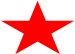 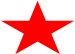 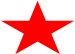 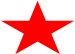 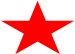 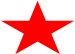 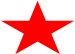 BRASIL
COSTA RICA
CUBA
ECUADOR
EL SALVADOR
GUATEMALA 
GUYANA
MEXICO
NICARAGUA
VENEZUELA
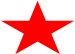 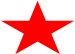 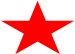 R.149 SOBRE LAS ORGANIZACIONES DE TRABAJADORES RURALES Y SU FUNCIÓNEN EL DESARROLLO ECONÓMICO Y SOCIAL
ESTRUCTURA DE LA RECOMENDACIÓN:
I. DISPOSICIONES GENERALES: APARTADOS 1 A 3
II. EL PAPEL DE LAS ORGANIZACIONES DE TRABAJADORES RURALES: APARTADOS 4 Y 5
III. MEDIDAS PARA FAVORECER EL DESARROLLO DE LAS ORGANIZACIONES DE LOS TRABAJADORES RURALES: (APARTADOS 6 Y 7 …)
A. DE CARÁCTER LEGISLATIVO Y ADMINISTRATIVO: APARTADOS 8 A 13
B. INFORMACIÓN PUBLICA: APARTADOS 14 Y 15
C. ENSEÑANZA Y FORMACIÓN PROFESIONAL: APARTADOS 16 Y 17
D. ASISTENCIA FINANCIERA Y MATERIAL
REFORMA Y 
DESARROLLO
RURAL Y AGRARIO
EL ROL DE LA 
ORGANIZACIÓN DE LOS
TRAAJADORES DEL SECTOR RURAL
REPRESENTAR
PROMOVER Y
DEFENDER
COMBATE A LA
POBREZA
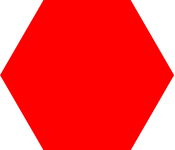 ORGANIZACIÓN
TRABAJADORES
RURALES
EDUCACIÓN Y FORMACIÓN PROFESIONAL
GENERACIÓN DE OCUPACIÓN Y
EMPLEO
DECENTE
PARTICIPACIÓN
POLITICAS
PLANES
PROGRAMAS
LO RURAL EN LA AGENDA DE LA OIT HA SIDO PERMANENTE E INICIALMENTE CONTROVERTIDO
CONSIDERACIONES FINALES
1. LOS TRABAJADORES AGRICOLAS Y RURALES ESTAN COMPRENDIDOS EN EL ART. 2 DEL C. 87 EL C. 141 ESTABLECE OBLIGACIONES PARTICULARES DE ESTIMULO Y FOMENTO A LA ORGANIZACIÑON Y PARTICIPACIÓN EN EL DESARROLLO RURAL.
2. ES UN ÁREA DE CRECIMIENTO Y EXPANSIÓN DEL MOVIMIENTO SINDICAL
3. ES UNA CONDICIÓN NECESARIA PARA FINCAR EL DESARROLLO DEMOCRATICO EN EL ÁMBITO RURAL DEL PAÍS
4. LA ORGANIZACIÓN DE LOS TRABAJADORES DEL SECTOR RURAL LES DA Y RECONOCE EL DERECHO A:
LA CONSULTA
NEGOCIACIÓN 
PARTICIPACIÓN
EN EL DESARROLLO ECONOMICO Y SOCIAL DE LA RURALIDAD
5. EL ESTADO TIENE EL DEBER DE PROMOVER, FACILITAR Y FOMENTAR LA ORGANIZACIÓN LIBRE E INDEPENDIENTE DE LOS TRABAJADORES
6. ES UNA CONDICIÓN PARA SOSTENER Y FORTALECER LA SOBERANÍA ALIMENTARIA DEL PAÍS